代数式
代数式
代数式
WWW.PPT818.COM
学习目标
1、掌握代数式的意义及书写，形成初步的符号感;
2、学会列简单的代数式.
重难点
重点
代数式的意义及书写规范。
难点
学会列简单的代数式。
课前回顾
1．小明有a个英语单词需要记忆，一天后，小明还有b个单词没有记忆，小明这天记忆了__________个单词;
(a-b)
2．m为一个自然数，比它大1的数是___________;
3．要买m本书，每本n元，一共___________元;
4．一共有b个零件要制作，要a天完成，则每天完成___________个零件;
代数式
用运算符号连接数和字母组成的式子，叫做代数式。
单独一个数或者一个表示数的字母也叫代数式。
如：0，1，a，m等.
注意
1、单独一个数或者一个表示数的字母也叫代数式。
2、代数式中除了含有数，字母和运算符号外，还可以含有括号；
3、代数中不含有“＝”“＞”   “＜”.
练习
下列式子中，哪些是代数式？
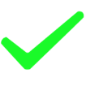 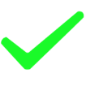 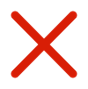 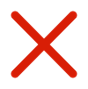 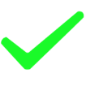 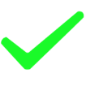 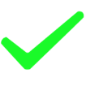 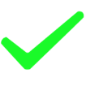 书写规范
①数与字母相乘或字母与字母相乘，可省略乘号；
②数与字母相乘时，数通常写在前面；
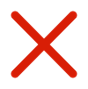 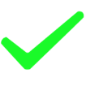 ③数与数相乘必须写乘号，不能省略；
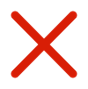 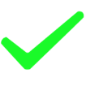 书写规范
④除法运算用“分数线”代替“÷” ；
⑤在实际问题中，如果式子是和或差的形式，要把整个式子括起来，再写单位；
⑥带分数与字母相乘时，带分数要化成假分数.
例1
指出下列各代数式的意义：
小结
描述一个代数式的意义，可以从字母本身出发来描述字母之间的数量关系，也可以联系生活实际或几何背景赋予其中字母一定的实际意义加以描述.
练习
指出下列代数式的意义：
（1）圆珠笔每支售价a元，练习簿每本售价b元，那么，2a+3b表示什么？
（2）长方形的长、宽分别为a、b,那么a(b+2)表示什么？
解：（1）2支圆珠笔与3本练习簿的总价格；
（2）长为a，宽为b+2的长方形的面积.
试一试
用代数式表示“a，8两数之和与b，c两数之差的积”.
按下列步骤列代数式：
a
两数之和
8
两数之积
b
两数之差
c
做一做
用代数式表示：
（2）a与比a大2的数的积；
（3）a，b两数和的平方与它们的积的差.
例2
用代数式表示：
（1）a与b的差与c的平方的和.
（2）百位数字是a，十位数字是b，个位数字是c的三位数.
（3）三个连续的的整数（用同一个字母表示），以及它们的和.
解：（1）
（2）
例2
用代数式表示：
（1）a与b的差与c的平方的和.
（2）百位数字是a，十位数字是b，个位数字是c的三位数.
（3）三个连续的的整数（用同一个字母表示），以及它们的和.
（3）
随堂练习
指出下列代数式的意义：
随堂练习
用代数式表示：
（1）a、b两数的差与c的积；
（2）x、y两数和的平方减去它们的差的平方；
（3）一个数等于a的3倍与b的和.
随堂练习
用代数式表示：
  （1）一个数a与3的差；
  （2）比-5大 x 的数；
  （3）某校买书30本，每本a元，该校应付书费多少元？
  （4）容量为60L的铁桶，贮满油，取出(x+1)L后，桶内还剩油多少升？
课堂总结
代数式
代数式的定义、书写规范
知识
用代数式表示数量关系
考点
用代数式表示数量关系
空白演示
谢 谢 聆 听
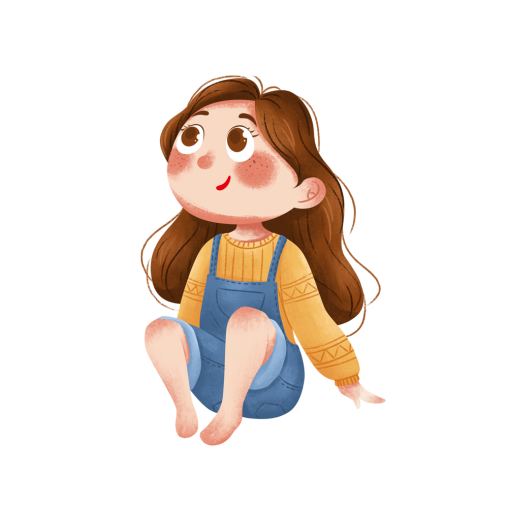 单击输入您的封面副标题
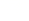